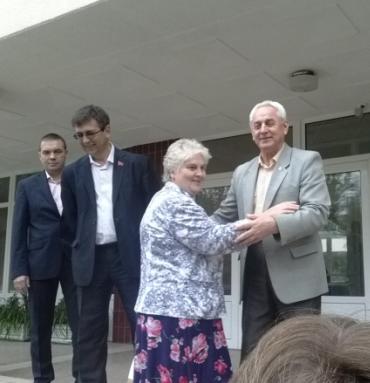 Диалог продолжается… Гимназия №11 имени К.А.Тренёва г.Симферополь20 сентября 2014 год
Дневник межрегионального проекта
«Летняя школа для педагога»
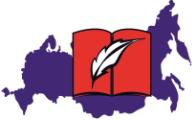 Встреча в гимназии №11 имени К.А.Тренёва  г.Симферополя
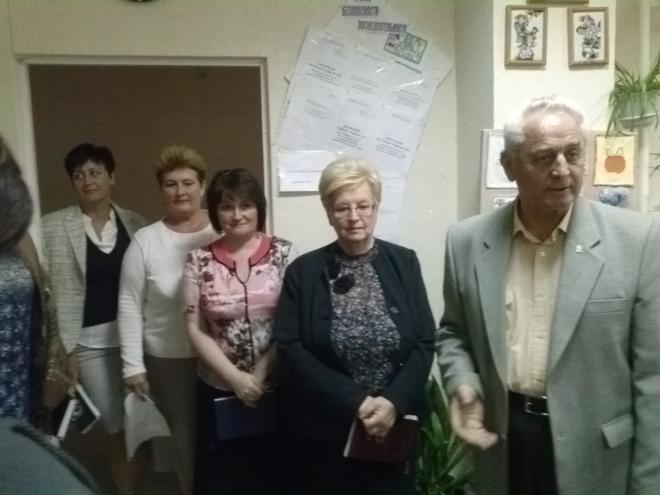 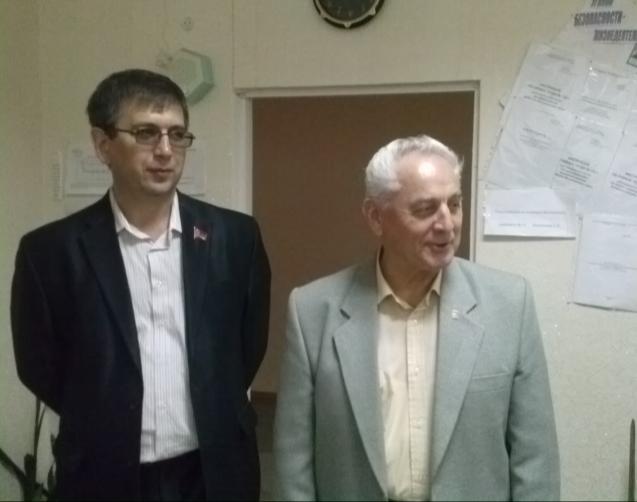 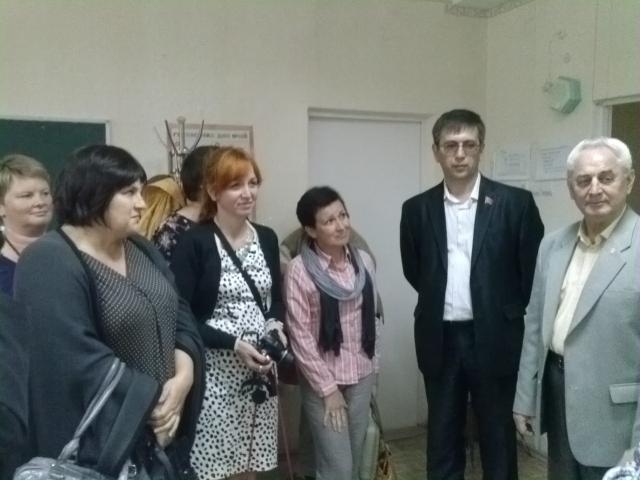 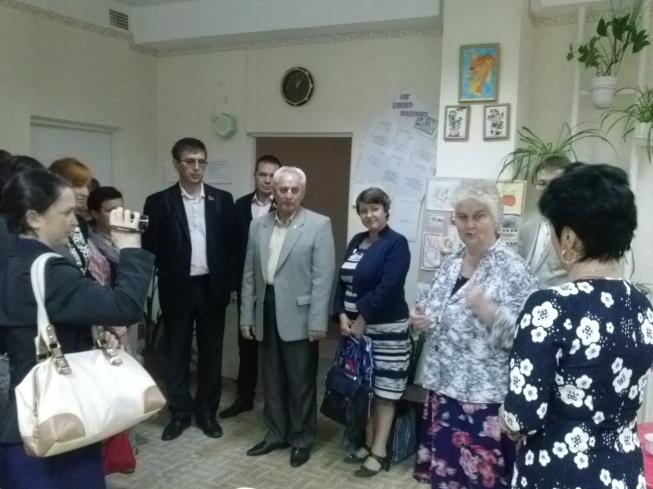 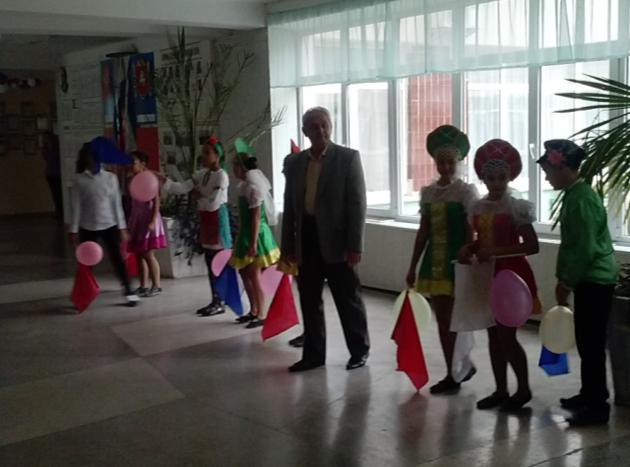 Выступления Дощинского Р.А., Соловьёвой М.А.
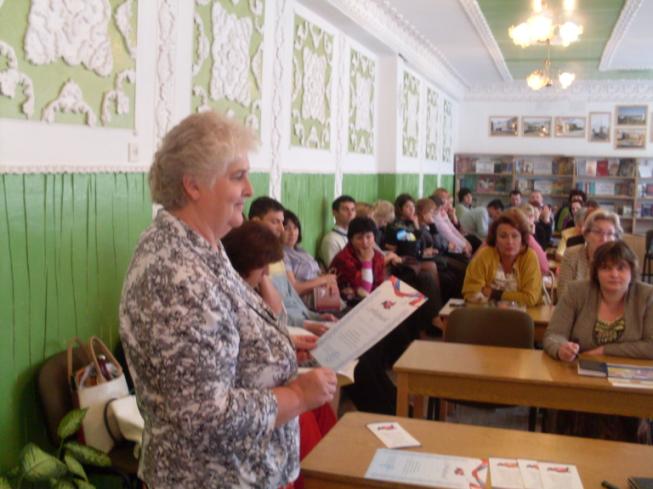 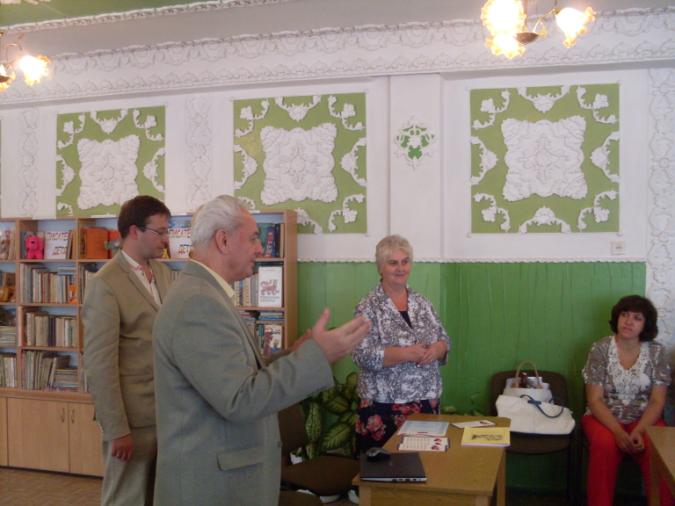 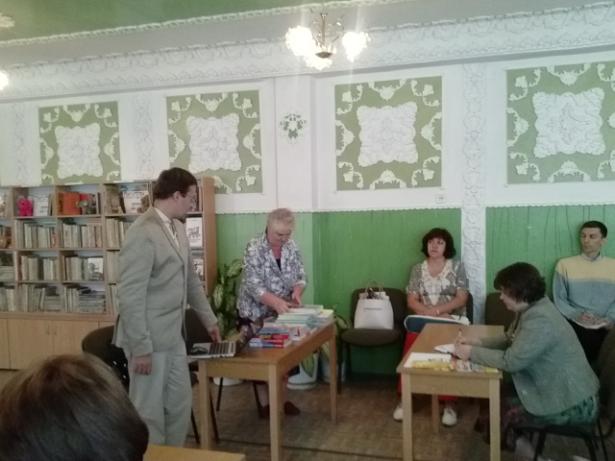 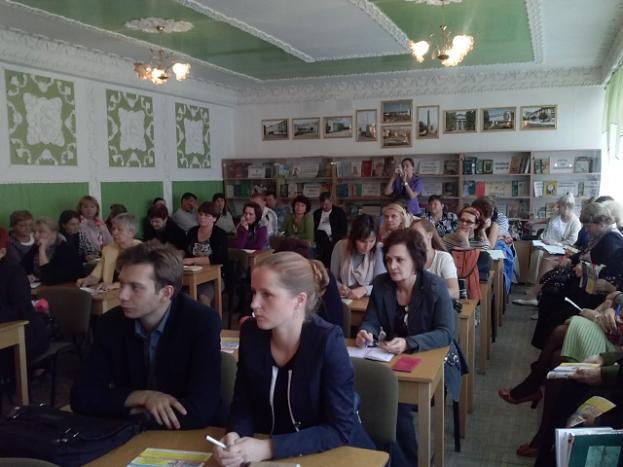 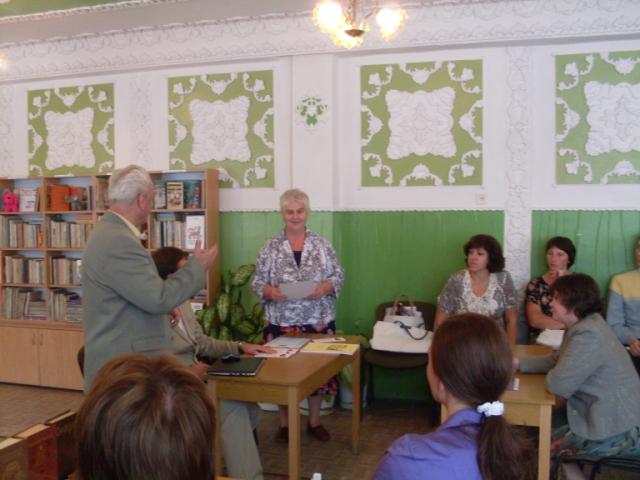 Открытый урок в 11 классе. Белякова Л.М.
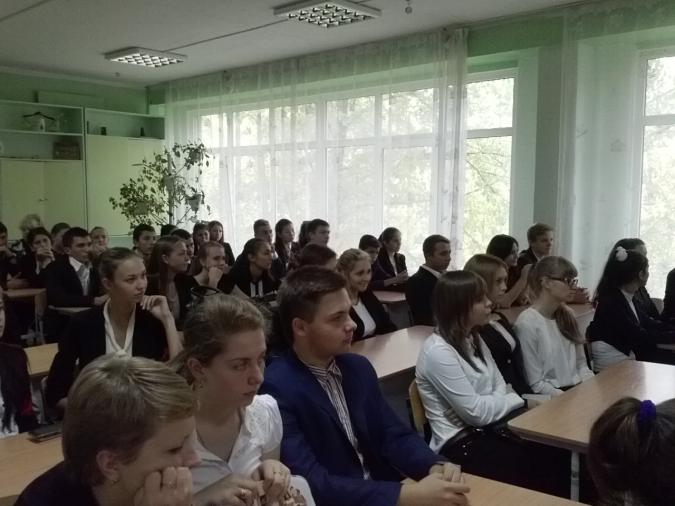 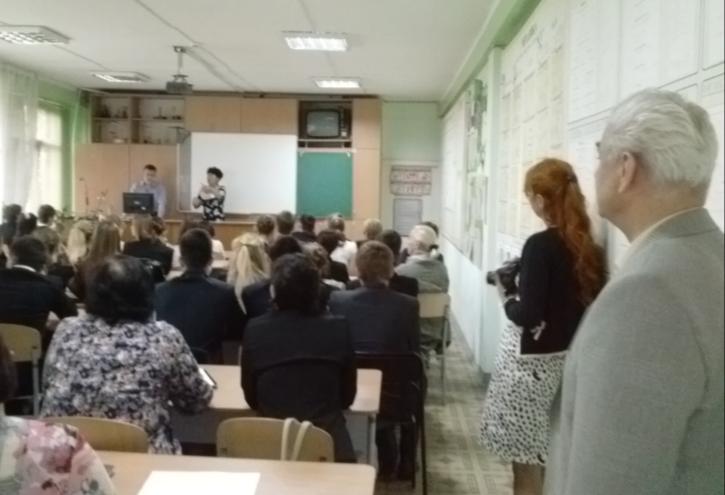 Встреча с заведующими предметных кафедр.  Выступления И.В.Шустиной, Н.В.Лукьянчиковой.
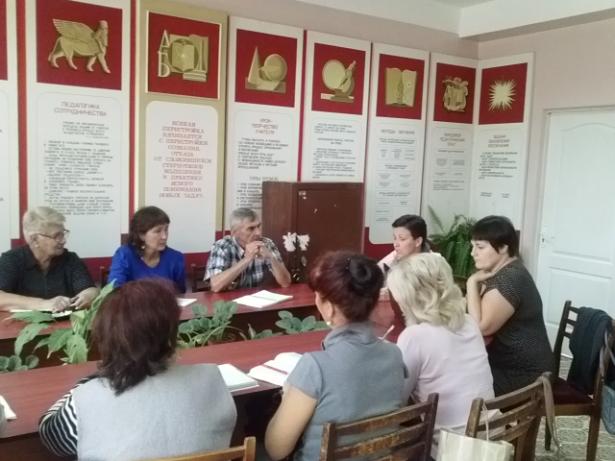 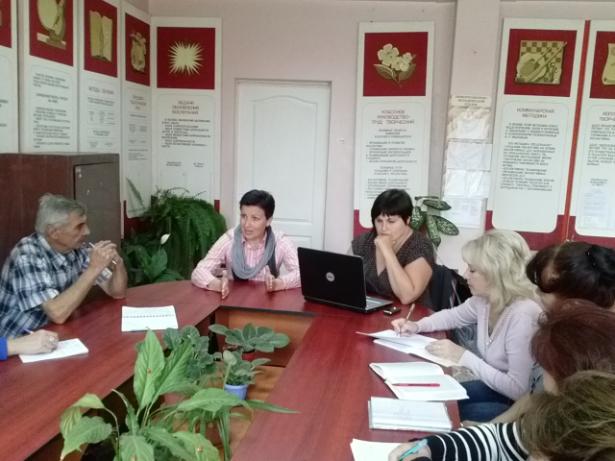 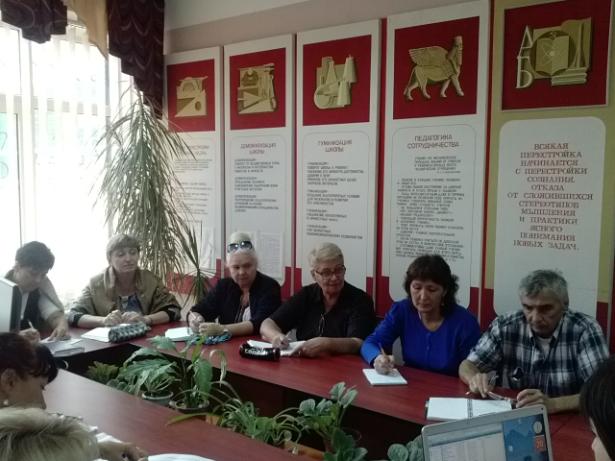 Благотворительная акция «Книги – Крыму»